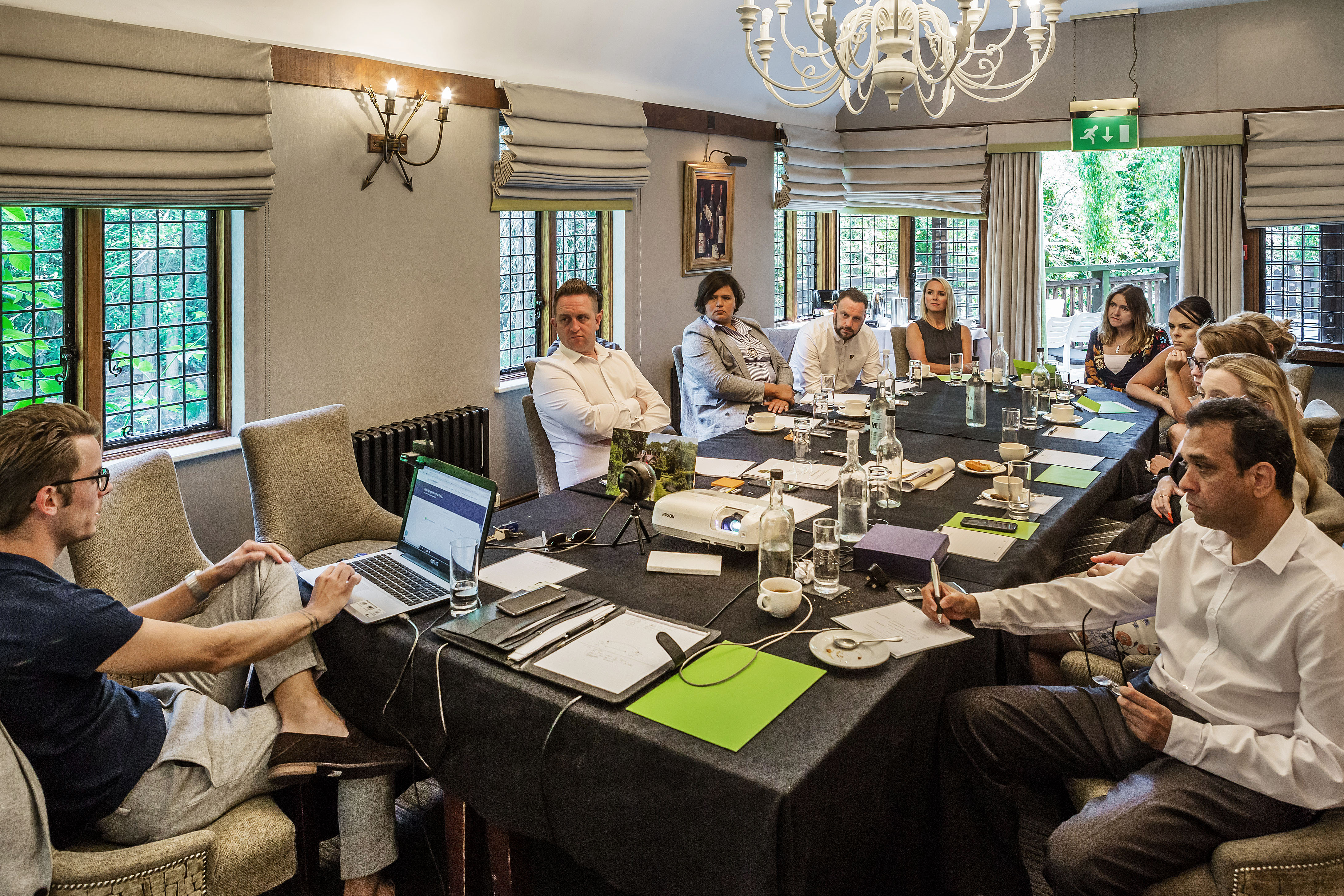 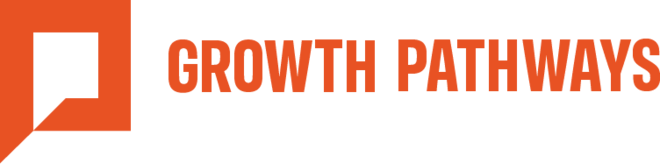 PATHWAYS
HIGH-PERFORMING WEEK 
TOOLKIT⎯
Assess how much time is spent in each time category - A, B and C
STEP 1: ASSESS YOUR TIME ⎯
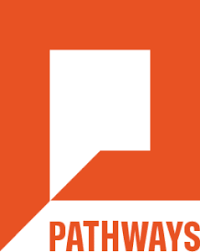 STEP 2: MAP YOUR HPW⎯
Map your high-performing week (HPW)
HIGH-PERFORMANCE TRACKER
AM
PM
Day
Monday
Tuesday
Wednesday
Thursday
Friday
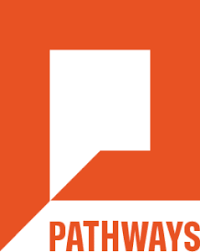 STEP 3: MASSIVE ACTION⎯
Identify quick wins and marginal gains in five focused areas...
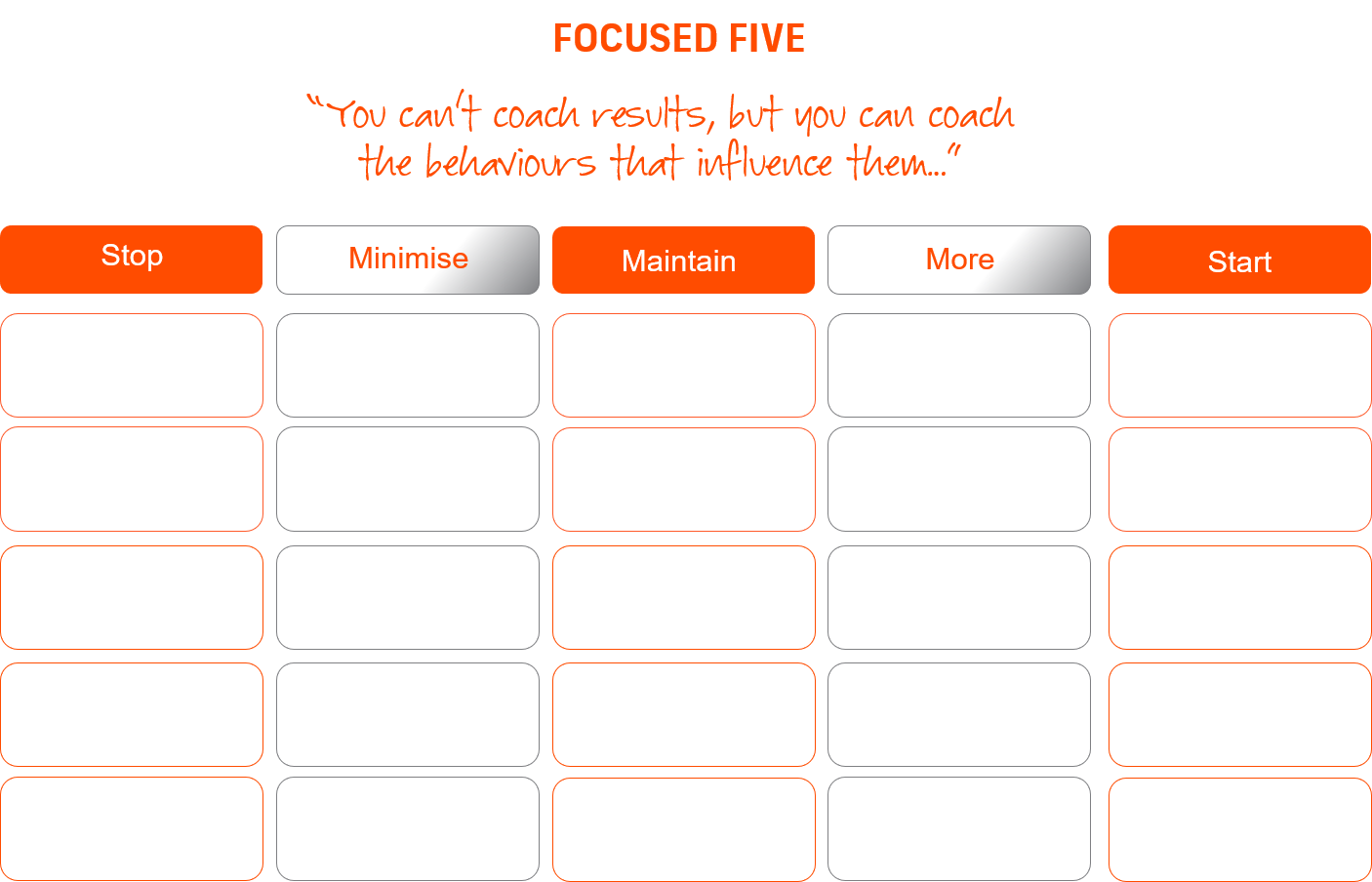 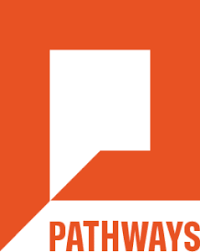 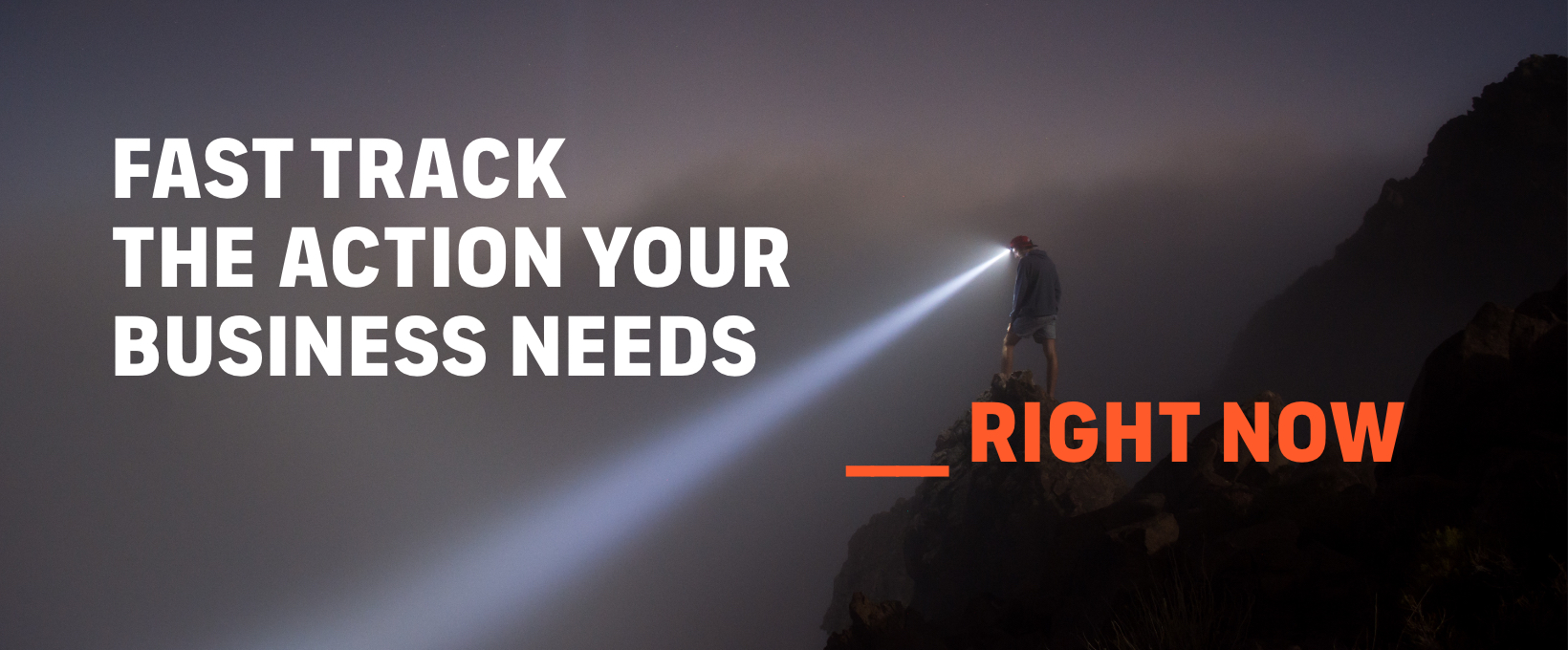 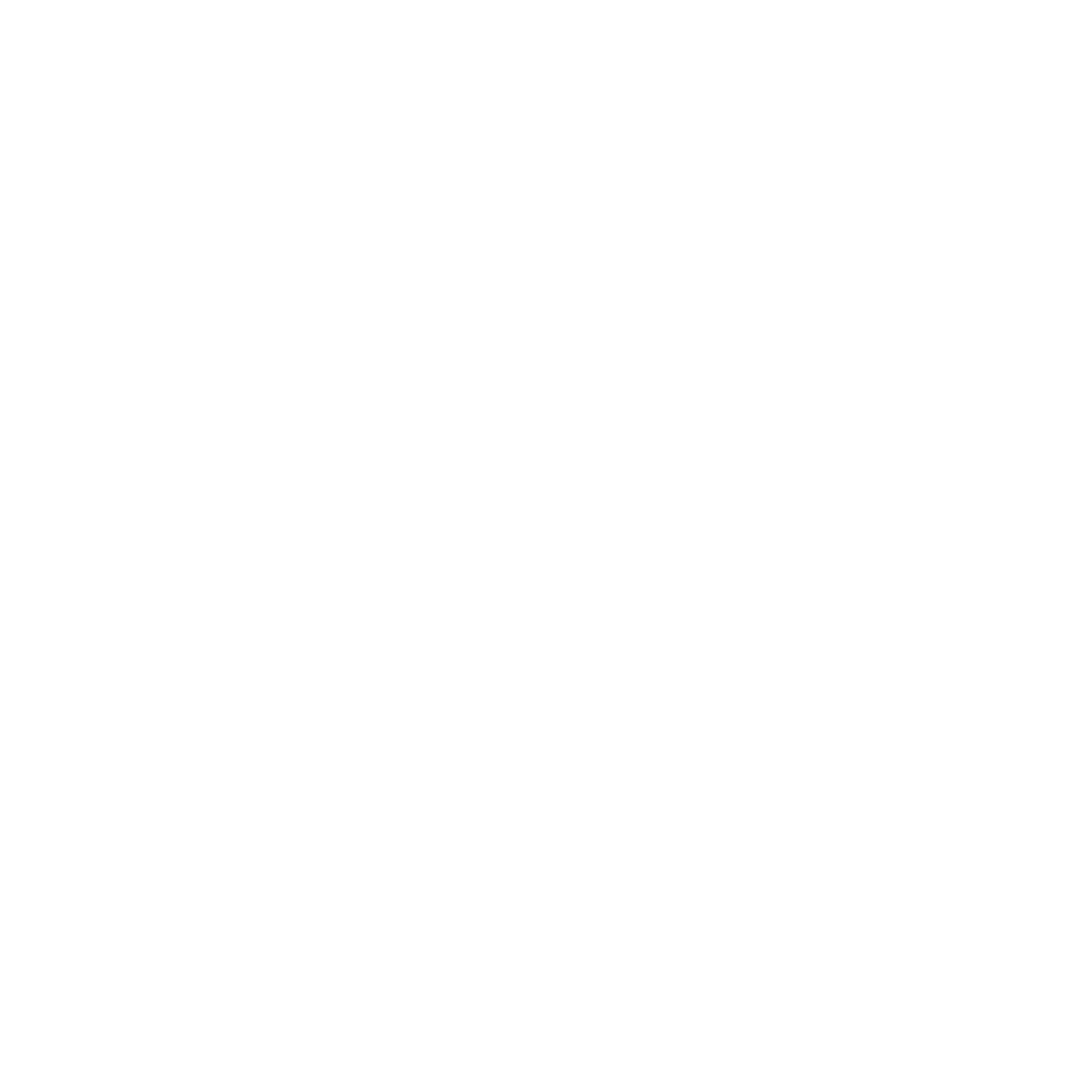 Pathways Global Ltd 2019 ©